SPSS-kurs
Program
Dagen vil bli delt inn i fire bolker:
Bolk 1 - 9:00-10:15 
Åpne/lagre datasett, datatyper, definere variable.
Bolk 2 – 10:30-11:30
Deskriptiv statistikk.
Bolk 3 – 12:30-14:15
Kontinuerlige utfallsvariable (t-tester, ikke-parametriske tester, lineær regresjon).
Bolk 4 – 14:30-16:00
 Binære utfallsvariable (RR, OR, χ^2 test, logistisk regresjon).
SPSS-kurs
Bolk 1 – Åpne/lagre datasett, definere variable etc.
Typer data
Kontinuerlige data
Kategoriske data
Data som kan tallfestes, og er målt på en skala som har «uendelig» mange verdier.
Eks.: Høyde, BMI, Blodtrykk, alder, etc.
Angir egenskaper som ikke nødvendigvis kan tallfestes.
Nominale (uten en bestemt rekkefølge).
Eks.: Kjønn, nasjonalitet, etc.
Ordinale (Med en naturlig rangering).
Eks.: Karakterer, utdanningsnivå, smerteskala, aldersgrupper, etc.

Kategoriske data må kvantifiseres for å kunne brukes i en statistisk analyse (det kan SPSS gjøre for oss).
Typer data
Kontinuerlige data
Kategoriske data
Data som kan tallfestes, og er målt på en skala som har «uendelig» mange verdier.
Eks.: Høyde, BMI, Blodtrykk, alder, etc.
Angir egenskaper som ikke nødvendigvis kan tallfestes.
Nominale (uten en bestemt rekkefølge).
Eks.: Kjønn, nasjonalitet, etc.
Ordinale (Med en naturlig rangering).
Eks.: Karakterer, utdanningsnivå, smerteskala, aldersgrupper, etc.

Kategoriske data må kvantifiseres for å kunne brukes i en statistisk analyse (det kan SPSS gjøre for oss).

Binære data er kategoriske data med to nivåer.
Eks.: Frisk/syk, kjønn, røyker/ikke-røyker, etc.
MERK! I SPSS kalles type data for «measure».
Definere variabler i SPSS
Idet man starter SPSS vil man se to faner nederst i venstre hjørne
Data View
Her ser man en oversikt over alle enkeltdata for alle variabler og alle individer i hele datasettet
Variable View
Her ser man kun info om hver variabel, ingen enkeltdata vises.
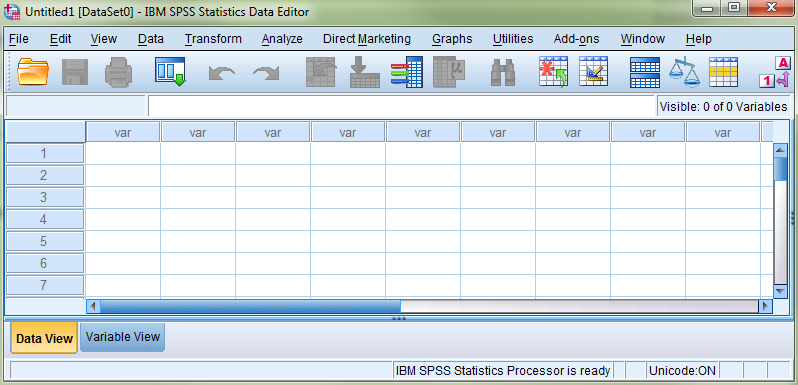 Definere variabler i SPSS
Gå til Variable View
For å opprette en variabel «Kjønn», dobbeltklikker vi på i den første raden og kolonnen, og skriver navnet på variabelen.
Trykk «enter».
SPSS antar automatisk en «Numerisk» variabel.
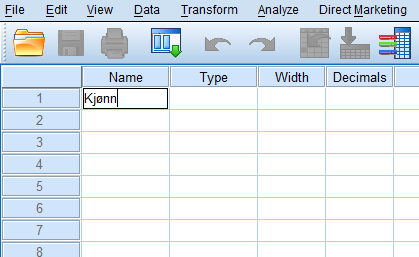 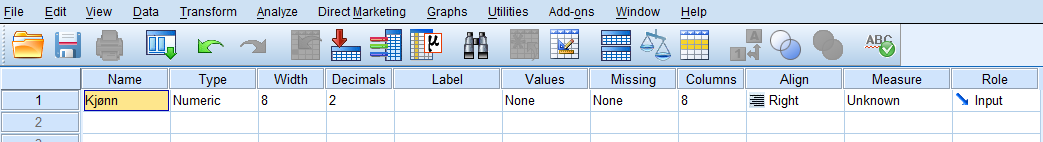 Definere type variabel
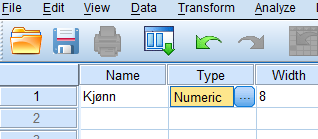 Det SPSS kaller «Type» sier noe om variabelen består av tall, tekst, etc.
Trykk på ruten hvor det står «Numeric». Trykk på boksen som vises.
Definere type variabel
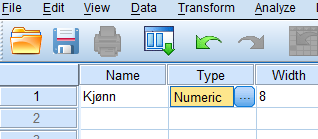 Det SPSS kaller «Type» sier noe om variabelen består av tall, tekst, etc.
Trykk på ruten hvor det står «Numeric». Trykk på boksen som vises. 
Velg «String» (tekst), og trykk OK.
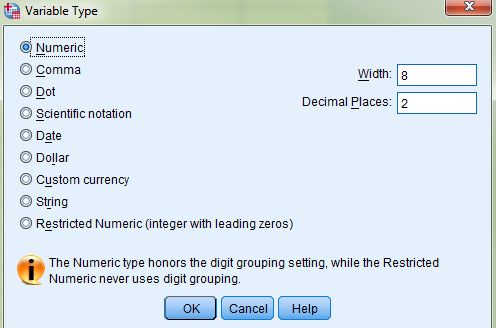 Definere type variabel
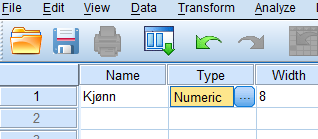 Det SPSS kaller «Type» sier noe om variabelen består av tall, tekst, etc.
Trykk på ruten hvor det står «Numeric». Trykk på boksen som vises. 
Velg «String» (tekst), og trykk OK.
«Measure» endres til en nominal kategorisk variabel automatisk.
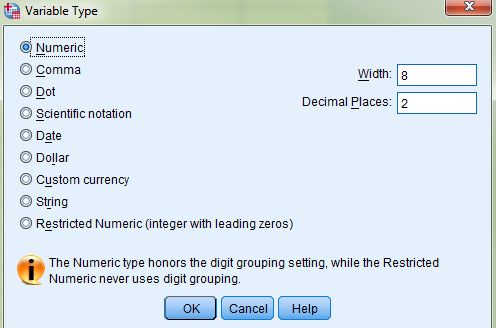 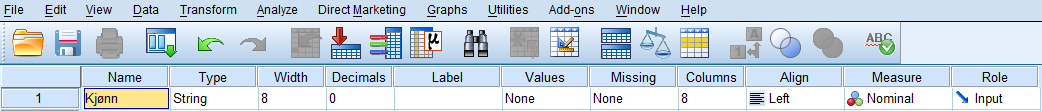 Definere type variabel
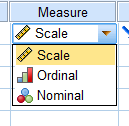 For en variabel som er definert som «Numeric» under «Type», har man tre valg for «Measure»:
«Scale» = kontinuerlig.
«Ordinal» = ordinal kategorisk.
«Nominal» = nominal kategorisk.
For en «String» kan vi kun velge de to siste.
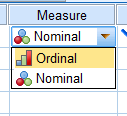 Legge inn data
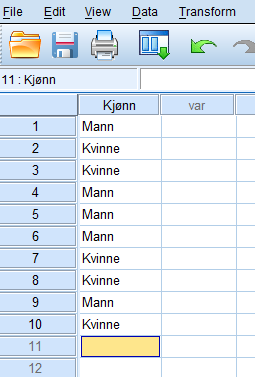 Vi kan nå legge inn verdiene for hvert enkelt individ for variabelen vi har opprettet.
Gå til «Variable View»
Hver linje representerer ett individ.
Re-kode en variabel
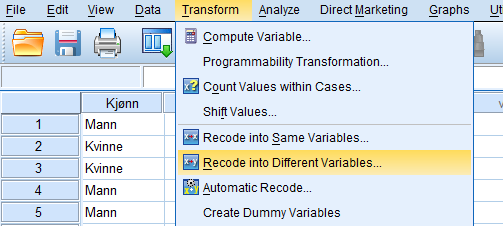 Vi ønsker å bytte ut verdiene «Mann» og «Kvinne» med tallene 0 og 1, slik at vi får en numerisk variabel.
Klikk «Transform->Recode into Different variable» i menyen.
Re-kode en variabel
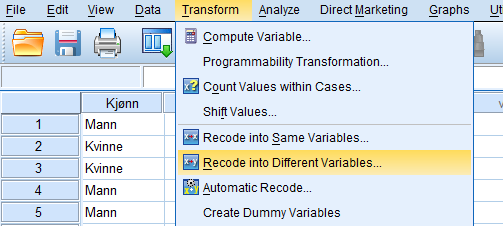 Vi ønsker å bytte ut verdiene «Mann» og «Kvinne» med tallene 0 og 1, slik at vi får en numerisk variabel.
Klikk «Transform->Recode into Different variable» i menyen.
Før «Kjønn» over i boksen.
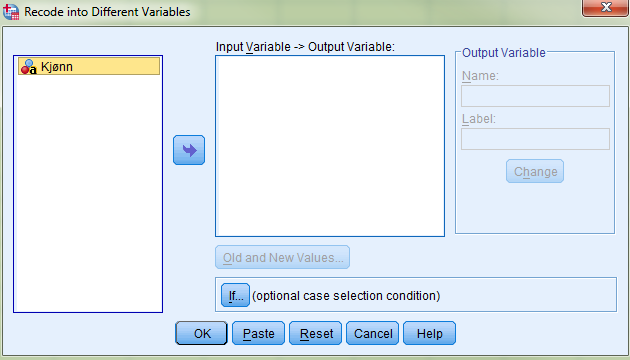 Re-kode en variabel
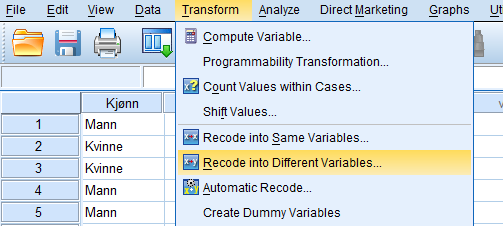 Vi ønsker å bytte ut verdiene «Mann» og «Kvinne» med tallene 0 og 1, slik at vi får en numerisk variabel.
Klikk «Transform->Recode into Different variable» i menyen.
Før «Kjønn» over i boksen.
Gi den ny variabelen et nytt navn «KjønnNum», og klikk «Change».
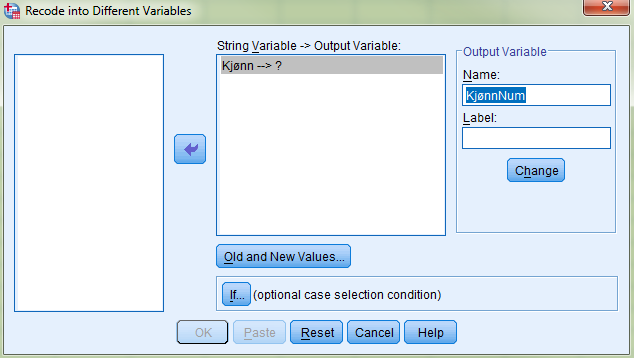 Re-kode en variabel
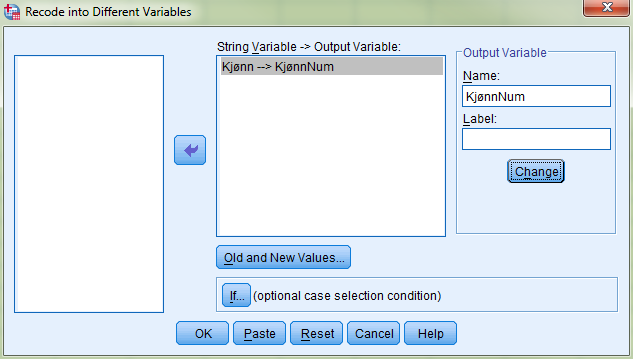 Klikk «Old and New Values».
Re-kode en variabel
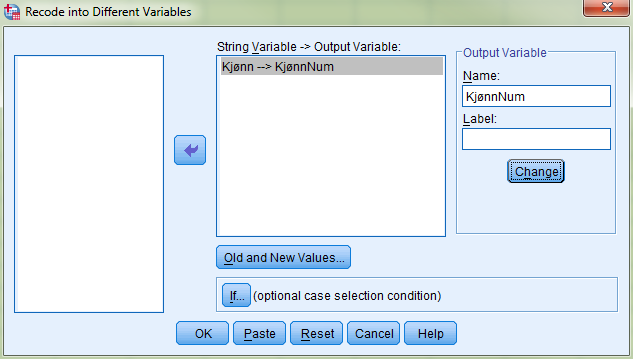 Klikk «Old and New Values».
Klikk «Convert numeric strings to numbers».
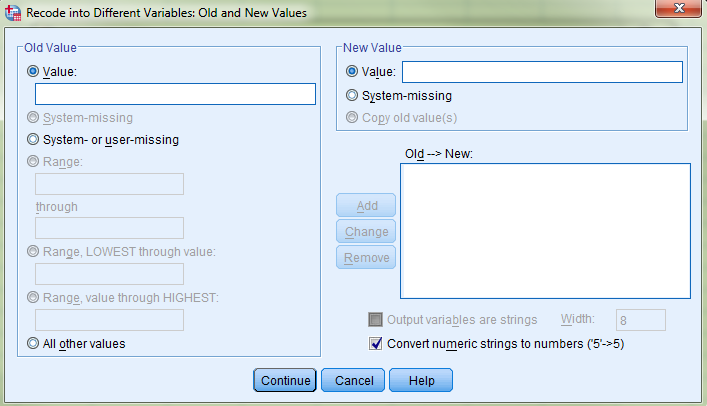 Re-kode en variabel
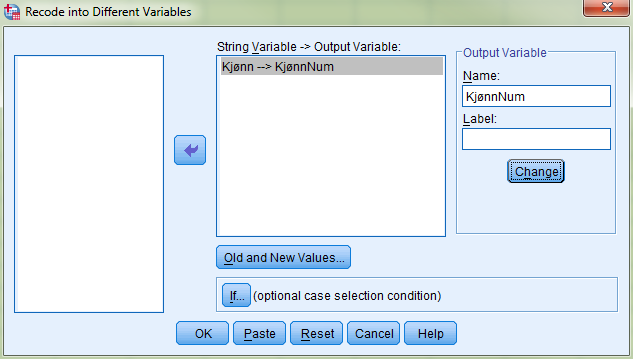 Klikk «Old and New Values».
Klikk «Convert numeric strings to numbers».
Gi verdien «Mann» den  nye verdien 0. Klikk «Add».
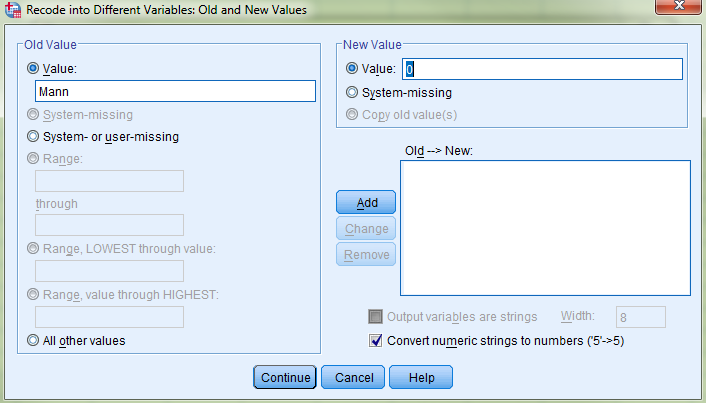 Re-kode en variabel
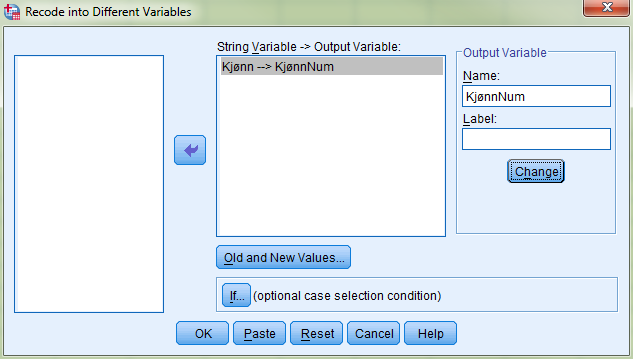 Klikk «Old and New Values».
Klikk «Convert numeric strings to numbers».
Gi verdien «Mann» den  nye verdien 0. Klikk «Add».
Gjør tilsvarende for «Kvinne».
Klikk «Add».
Klikk «Continue».
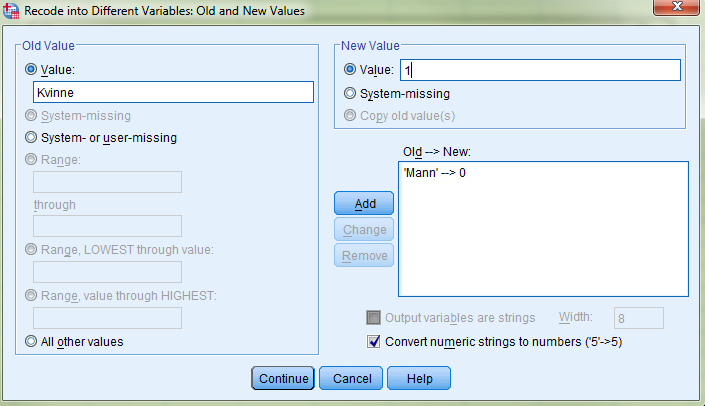 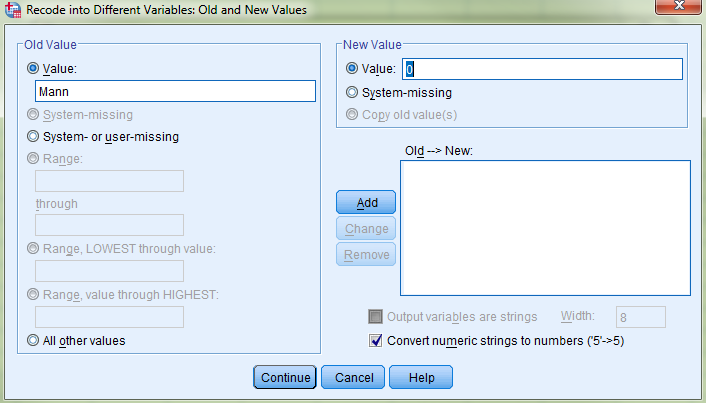 Re-kode en variabel
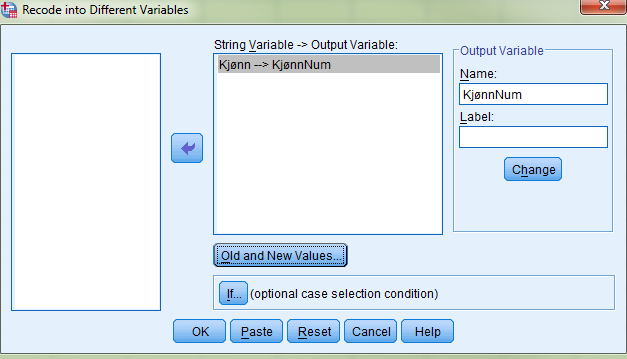 Klikk «OK» i den opprinnelige dialogboksen.
Re-kode en variabel
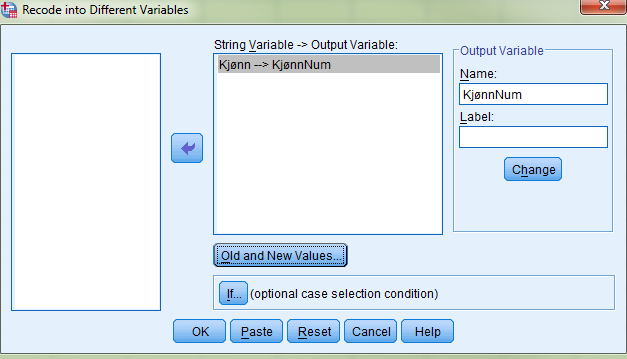 Klikk «OK» i den opprinnelige dialogboksen.
I «Data View» har vi nå en numerisk kjønnsvariabel.
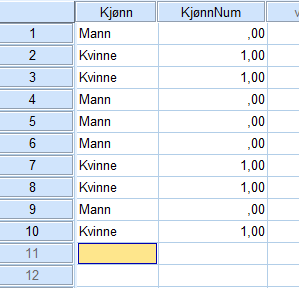 Re-kode en variabel
Gå til «Variable View».



Vi fjerner desimalene ved å trykke pil ned.
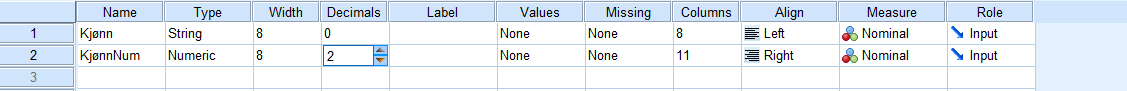 Re-kode en variabel
Gå til «Variable View».



Vi fjerner desimalene ved å trykke pil ned.
Vi legger til «Values» ved å trykke på den lille boksen.
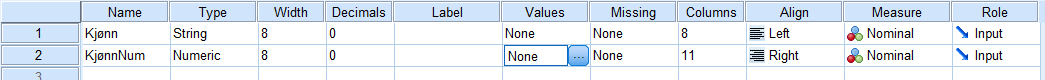 Re-kode en variabel
Gå til «Variable View».



Vi fjerner desimalene ved å trykke pil ned.
Vi legger til «Values» ved å trykke på den lille boksen.
Gi verdien 0 label «Mann».
Klikk «Add».
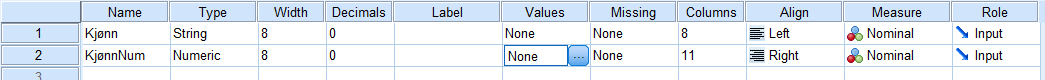 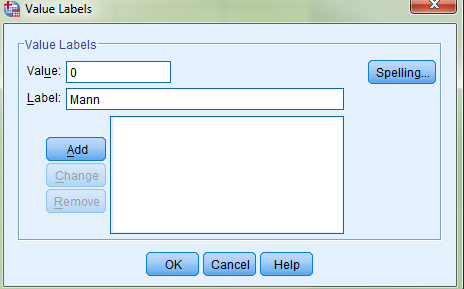 Re-kode en variabel
Gå til «Variable View».



Vi fjerner desimalene ved å trykke pil ned.
Vi legger til «Values» ved å trykke på den lille boksen.
Gi verdien 0 label «Mann».
Klikk «Add».
Tilsvarende for «Kvinne».
Klikk «Add».
Klikk «OK».
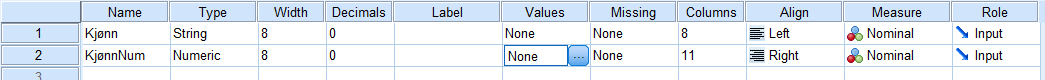 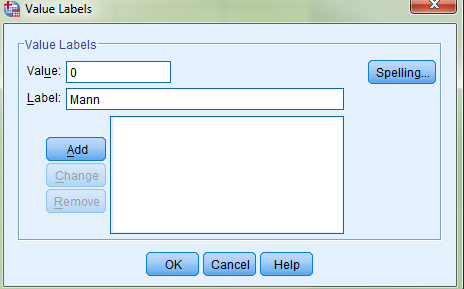 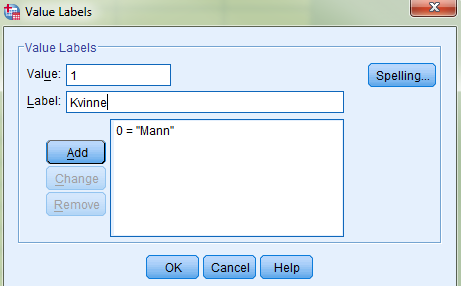 Re-kode en variabel
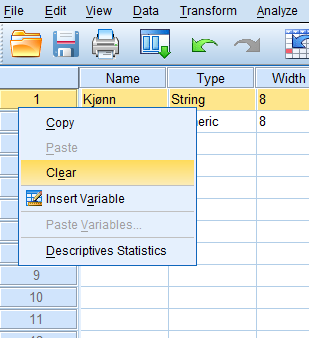 Om vi ønsker, kan vi slette den opprinnelige variabelen.
Høyreklikk på linja til venstre, og klikk på «Clear».
Re-kode en variabel
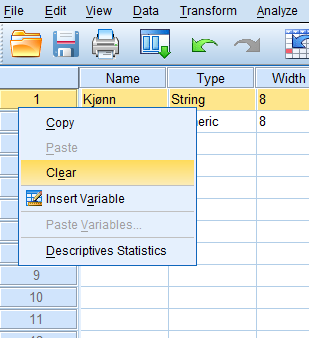 Om vi ønsker, kan vi slette den opprinnelige variabelen.
Høyreklikk på linja til venstre, og klikk på «Clear».
Da står vi igjen med:
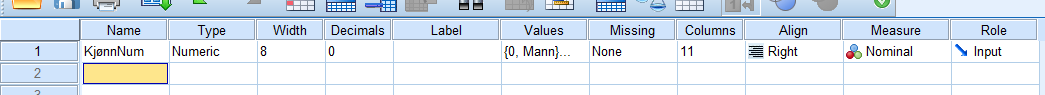 Re-kode en variabel
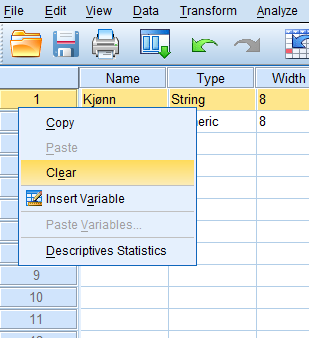 Om vi ønsker, kan vi slette den opprinnelige variabelen.
Høyreklikk på linja til venstre, og klikk på «Clear».
Da står vi igjen med:
Vi endrer navn til «Kjønn»:
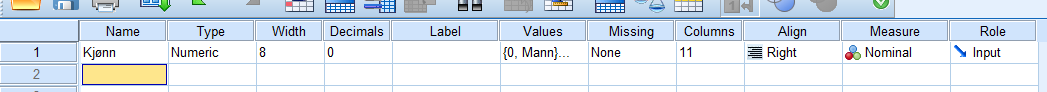 Re-kode en variabel
Man kan veksle mellom å se tallverdien eller tekstverdien av variablen ved å trykke på knappen «Label Values» på menylinjen i «Data View».
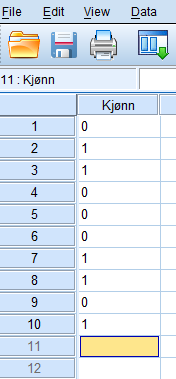 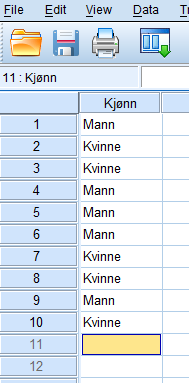 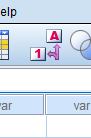 Oppgave
Definer variabler og legg inn data for disse 10 individene:
Oppgave: Løsning
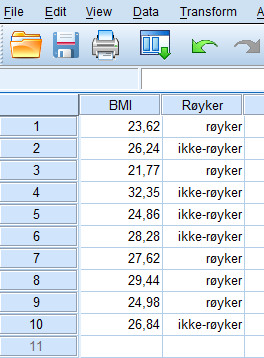 Data View:




Variable View :
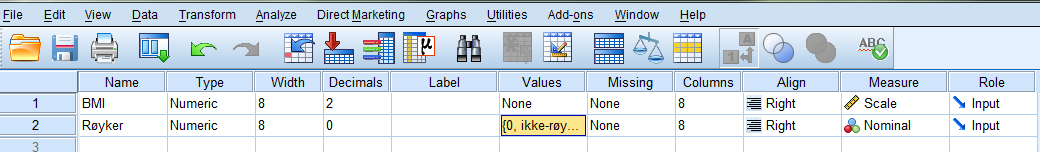 Oppgave
Lag en ny variabel «BMIcat» som deler BMI-variablen inn i 
Undervekt (<18,49).
Normal (18,50-24,99).
Overvekt (25-29,99).
Fedme (>=30).

Hint: Bruke «Recode into Different Variable».
Oppgave: Løsning
Gå til «Transform-> Recode into Different Variable».
Flytt BMI over i boksen til høyre.
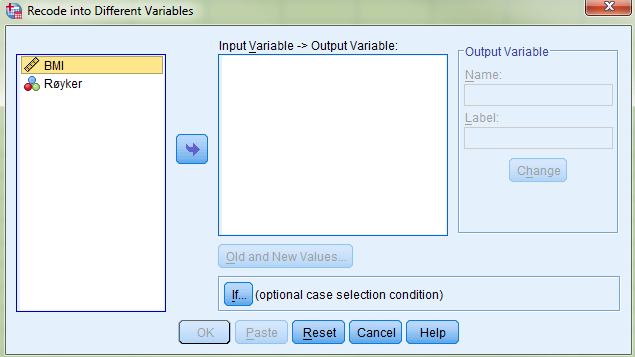 Oppgave: Løsning
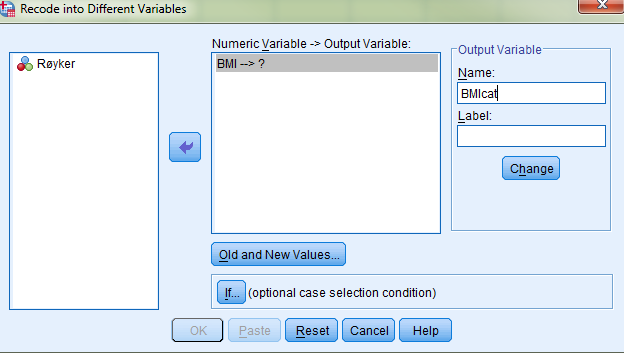 Gå til «Transform-> Recode into Different Variable».
Flytt BMI over i boksen til høyre.
Gi navn og trykk «Change». Trykk så «Old and New Values».
Oppgave: Løsning
Klikk «Range», og fyll inn fra 0 til 18,49.
Fyll inn verdien 0 i «New Value», og klikk «Add».
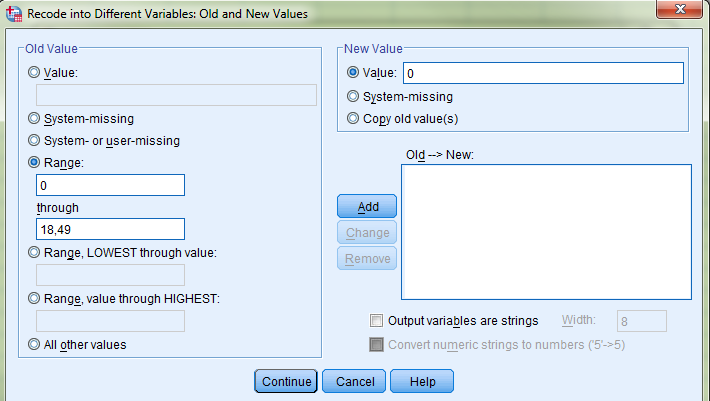 Oppgave: Løsning
Gjør det samme for neste kategori (18,5-24,99).
Fyll inn verdien 1 i «New Value», og klikk «Add».
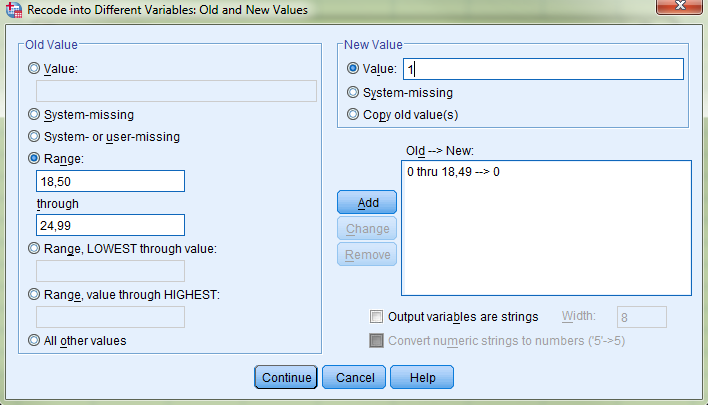 Oppgave: Løsning
For den høyeste kategorien, velg «Range, value trough HIGHEST», og gjør som før. Klikk «Add» og «continue». Klikk så «OK» i neste boks.
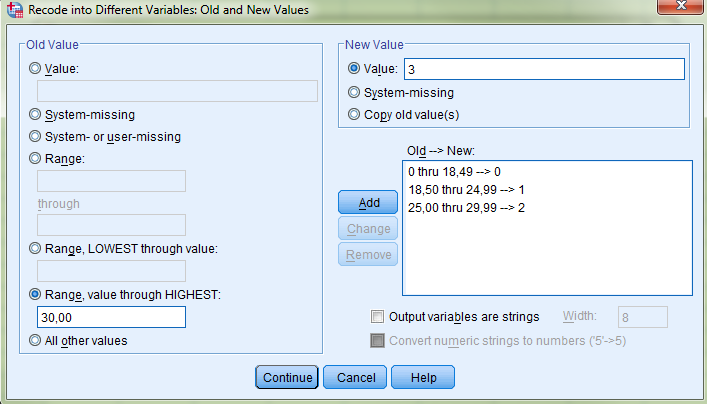 Oppgave: Løsning
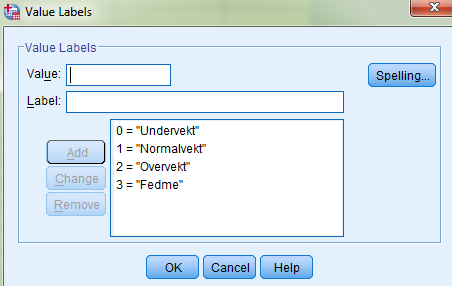 Gå til «Variable View».
Endre ant. desimaler til null, og legg til values.
Oppgave: Løsning
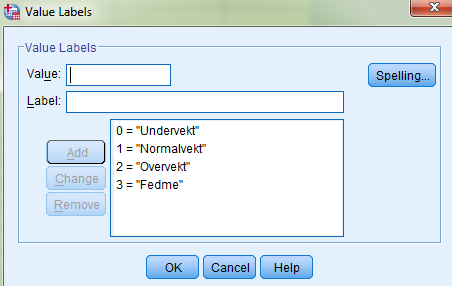 Gå til «Variable View».
Endre ant. desimaler til null, og legg til «values».
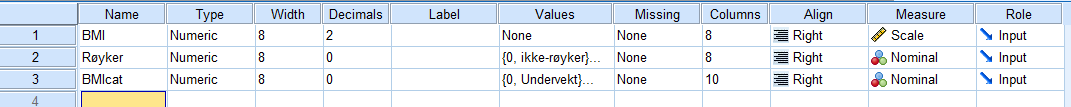 Oppgave: Løsning
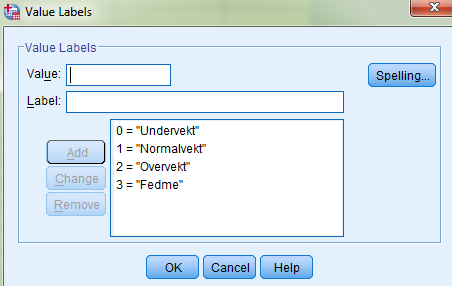 Gå til «Variable View».
Endre ant. desimaler til null, og legg til «values».
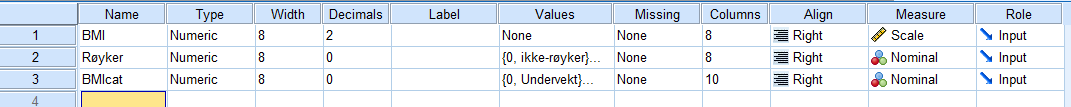 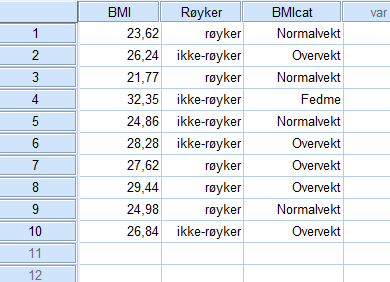 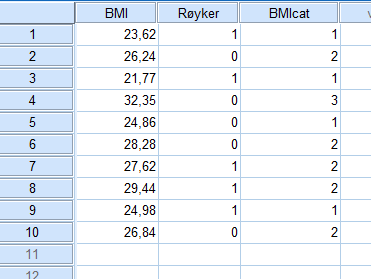 Data View:
Lagre datasettet
For å lagre datasettet på din maskin, gå til «File->Save as».
Velg så hvor du vil
lagre fila på din maskin.
Bruk filtypen «.sav».
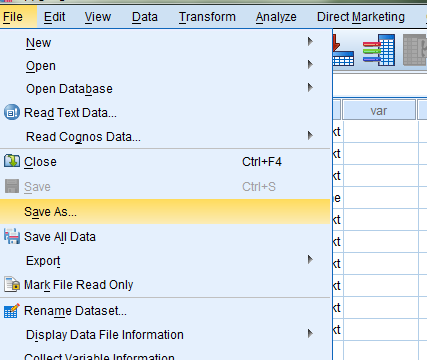 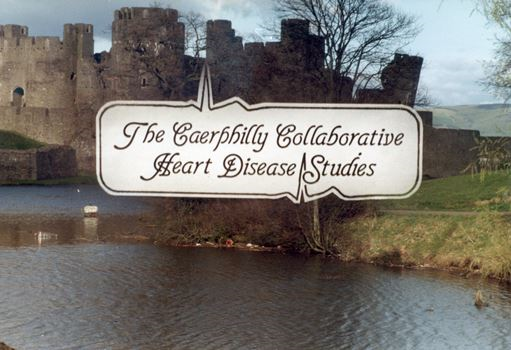 Kursets datasett
Resten av dette kurset skal vi bruke data fra den såkalte Caerphilly-studien.
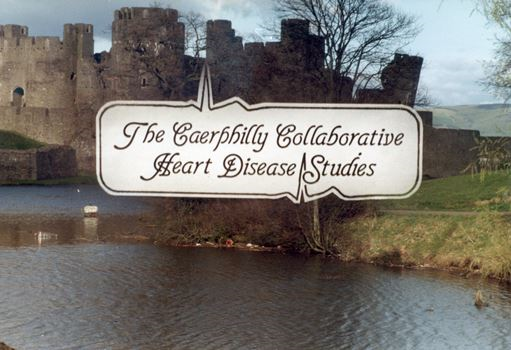 Kursets datasett
Resten av dette kurset skal vi bruke data fra den såkalte Caerphilly-studien.
Prospektiv studie over hjertesykdom som ble gjennomført i perioden 1979-1983 i Wales.
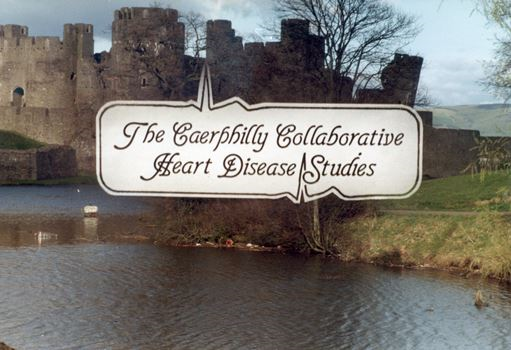 Kursets datasett
Resten av dette kurset skal vi bruke data fra den såkalte Caerphilly-studien.
Prospektiv studie over hjertesykdom som ble gjennomført i perioden 1979-1983 i Wales.
Den registrerte mange ulike livstilmarkører og utfall: BMI, blodtrykk, kolesterol, røyking, diabetes og hjertesykdom hos 1786 menn.
Åpne et eksisterende datasett
Klikk «File->Open->Data», og velg datasettet du ønsker å åpne.
Åpne datasettet «caerphilly_start.sav», som du har lastet ned fra: https://wiki.uio.no/med/imb/ocbe/index.php/OCBE_Wiki_Pages
Velg dagens kurs
    nederst på siden.
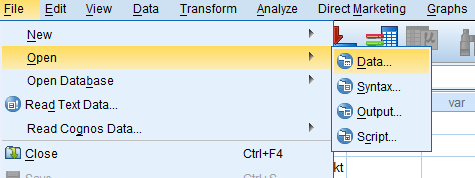 En spesiell datatype: Dato
Datoer må behandles på en spesiell måte i SPSS (og andre programmer).
I «Variable View» i datasettet vårt, kan vi spesielt legge merke til variablene «examdate» og «exitdate».
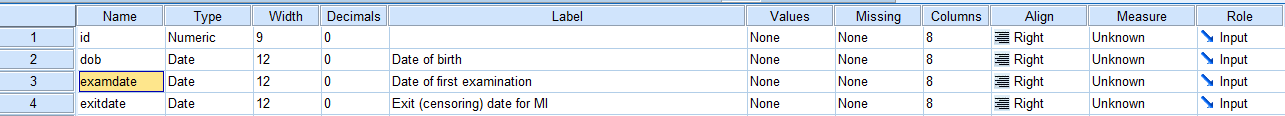 En spesiell datatype: Dato
Datoer må behandles på en spesiell måte i SPSS (og andre programmer).
I «Variable View» i datasettet vårt, kan vi spesielt legge merke til variablene «examdate» og «exitdate».
Vi er interessert i å lage en ny variable «folltime», som er tiden fra første undersøkelse til personen går ut av studien. Dvs. tid fra «examdate» til exitdate.
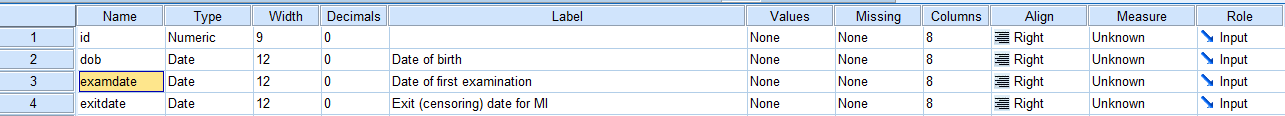 En spesiell datatype: Dato
SPSS har en «Date and Time wizard» som gir oss mange muligheter til å håndtere datoer.
Velg «Transform->Time and Date Wizard»
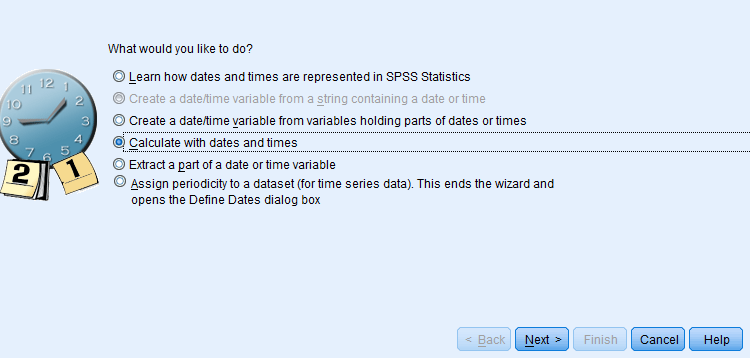 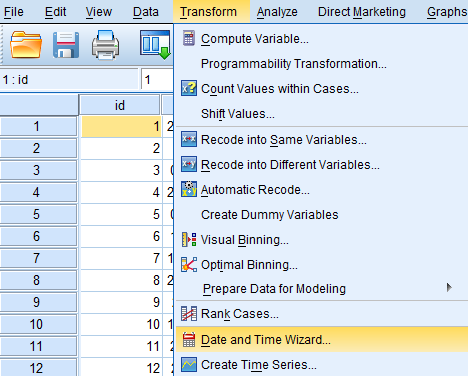 Velg «calculate with date and times» i dialogboksen.
En spesiell datatype: Dato
SPSS har en «Date and Time wizard» som gir oss mange muligheter til å håndtere datoer.
Velg «Transform->Time and Date Wizard»
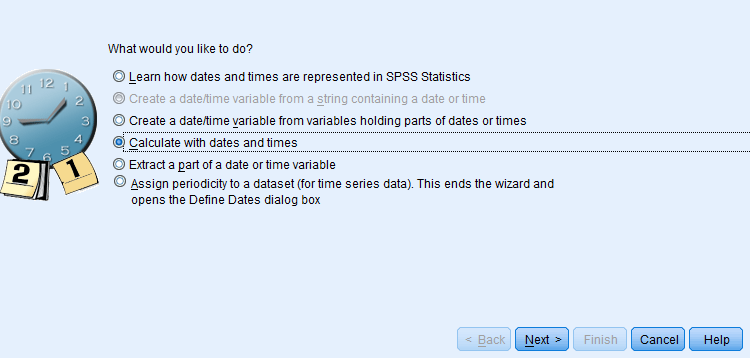 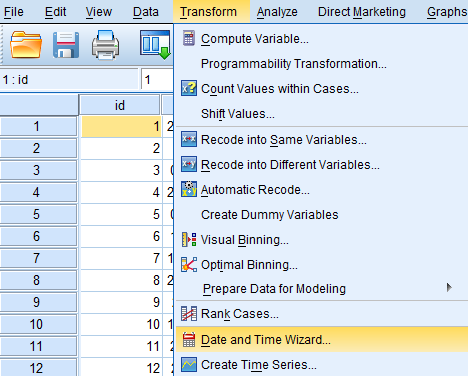 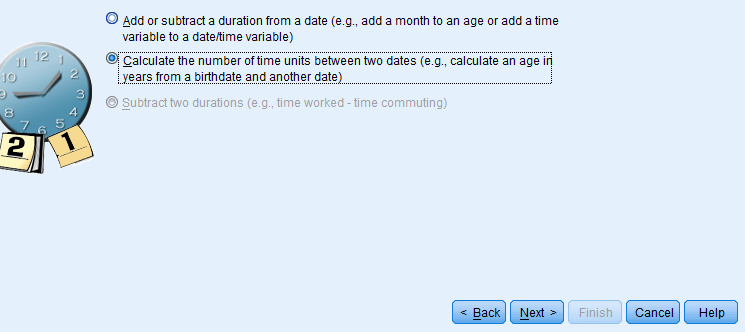 Velg «calculate with date and times» i dialogboksen.
Velg så alt. 2 i den neste dialogboksen.
En spesiell datatype: Dato
Før «exitdate» over til «Date 1», og «examdate» til «minus Date 2». Velg enhet «Years».
Velg «Retain fractional part». Klikk «Next».
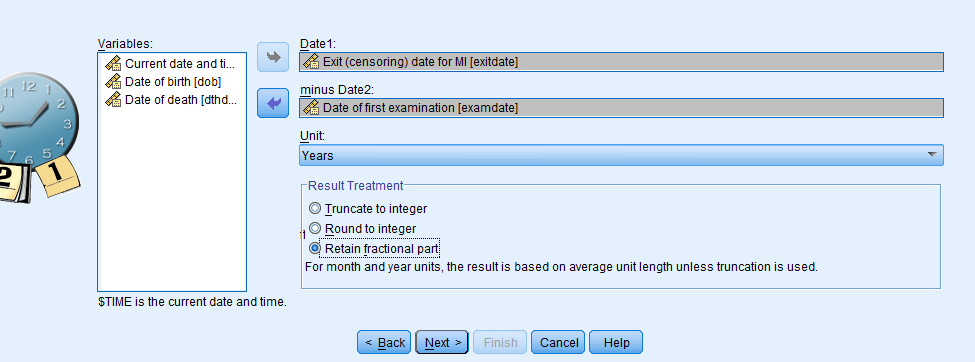 En spesiell datatype: Dato
Gi den ny variabelen et navn i «Result Variable».
Legg evt. til en forklaring til variabelen i «Variable Lable». Klikk «Finish»
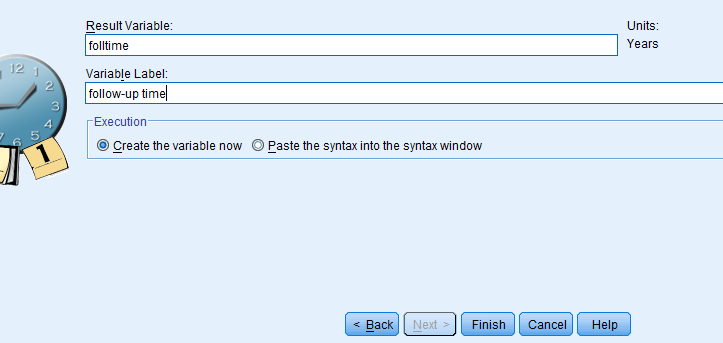 En spesiell datatype: Dato
Resultat i «Variable View»:


Resultat i «Data View»:
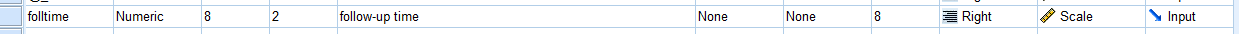 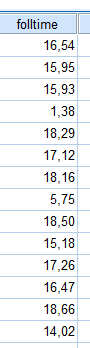 Å benytte datatypen «Date» gir mange fordeler, bl.a. vet SPSS hvor mange dager det er i hver måned, når det har vært skuddår osv.
Åpne Excel-filer i SPSS
Man kan enkelt åpne excel-filer i SPSS.
Klikk «File->Open->Data».
Åpne Excel-filer i SPSS
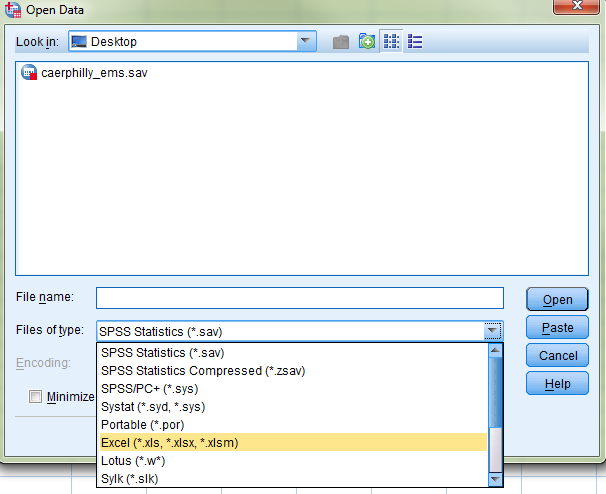 Man kan enkelt åpne excel-filer i SPSS.
Klikk «File->Open->Data».
I dialogboksen velger man «Excel» i rullegardinmenyen «Files of type».
Åpne Excel-filer i SPSS
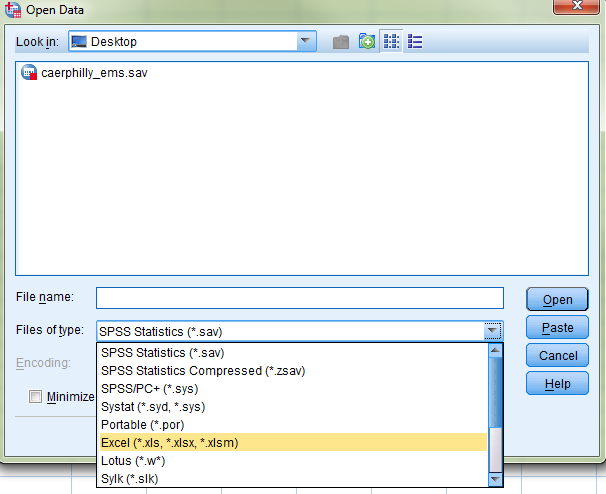 Man kan enkelt åpne excel-filer i SPSS.
Klikk «File->Open->Data».
I dialogboksen velger man «Excel» i rullegardinmenyen «Files of type».
Velg fil, og klikk «Open».
Klikk «OK» i dialogboksen som følger.
Åpne Excel-filer i SPSS
Vær oppmerksom på at det kan være nødvendig med noe «data managment»  når man åpner en Excel-fil i SPSS.
Re-koding av String-variabler.
Legge til «Value lables» og «Lables».